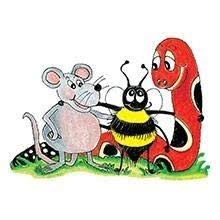 Jolly Grammar
5a-19
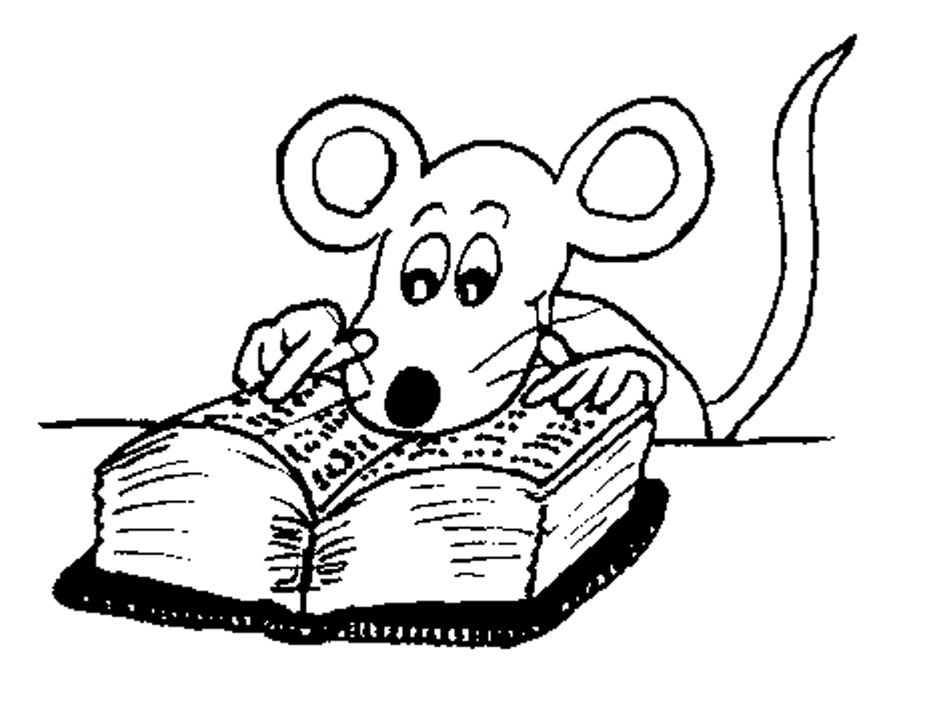 Let’s Revise
Adverbs.
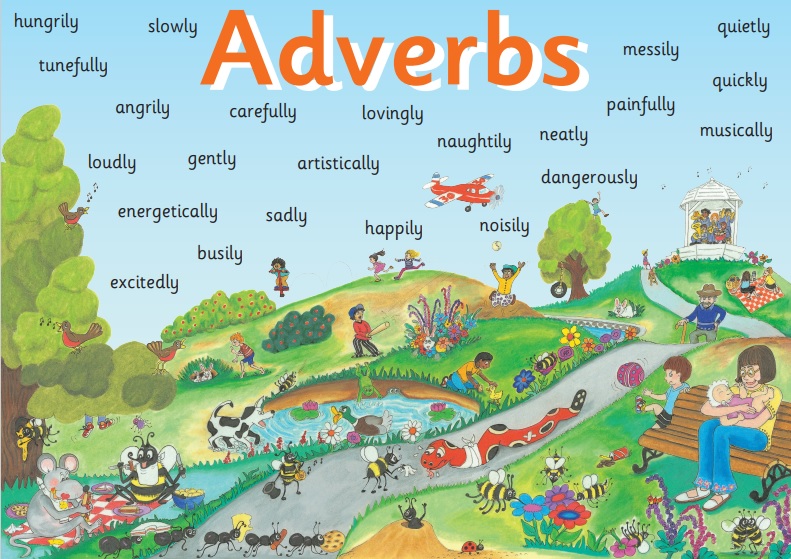 ✔ Adverbs of Manner
     The children were eating their snacks happily.
✔Adverbs of Degree and Place
     The dog ran indoors.
✔ Adverbs of Time and Frequency
     I am exercising now.
● Adverbs Describing Other Adverbs
     The actor was speaking really clearly.
● Adverbs Describing Adjectives
     The chairs were uncomfortably hard.
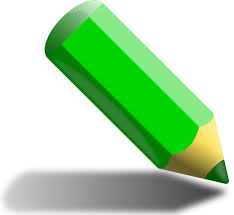 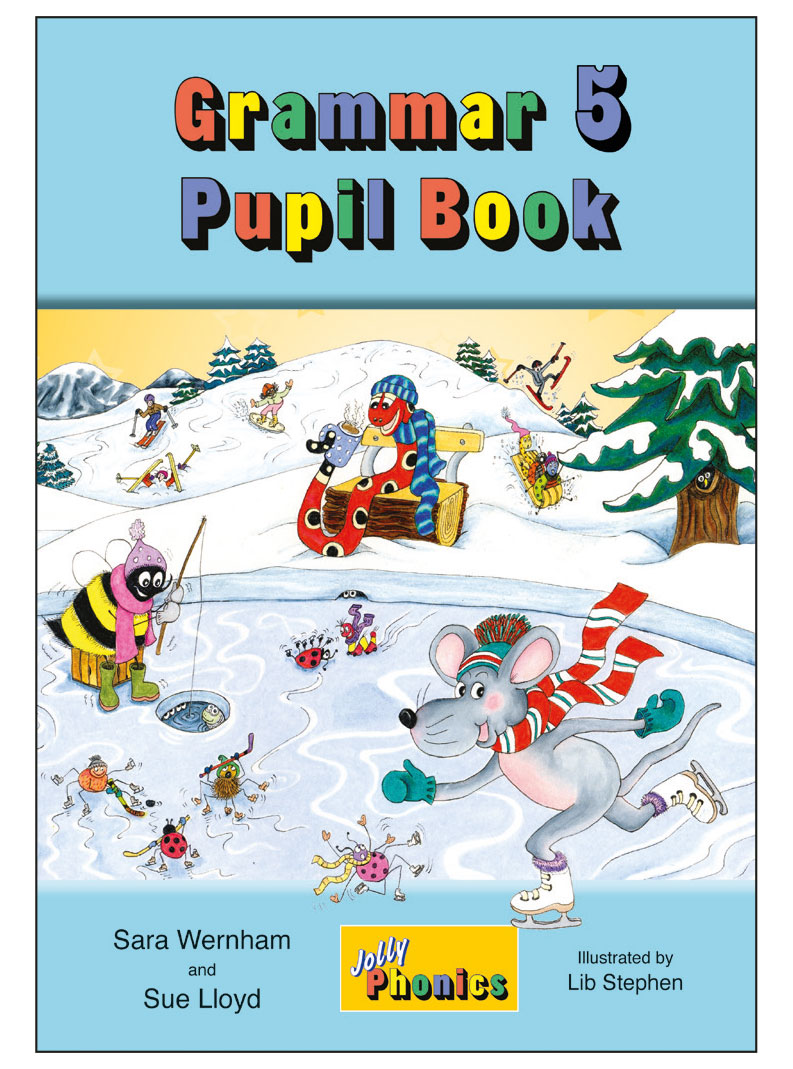 Activity Page
Spelling: <cial>
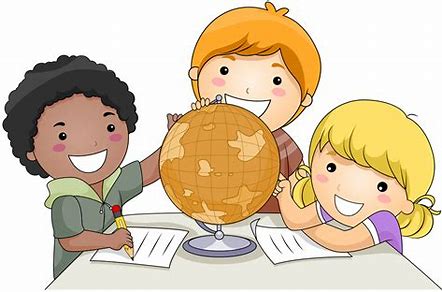 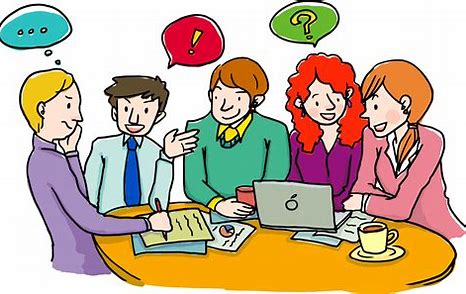 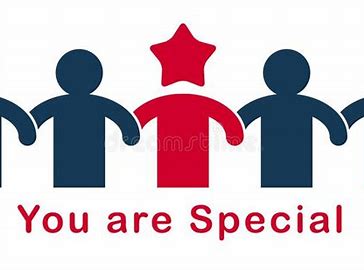 special	            social	　       crucial
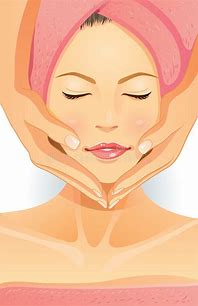 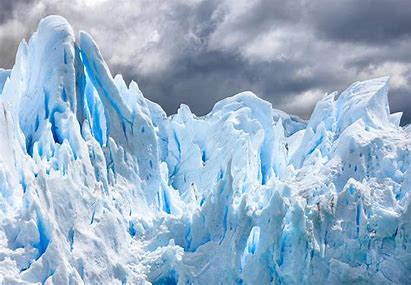 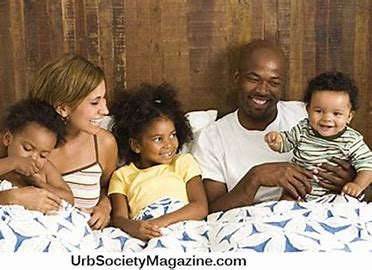 racial 	      facial	              glacial
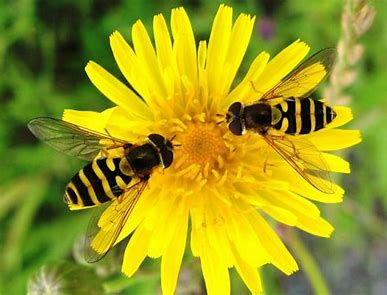 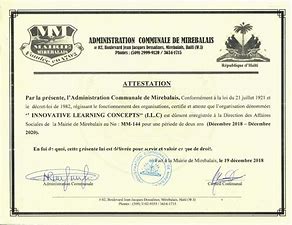 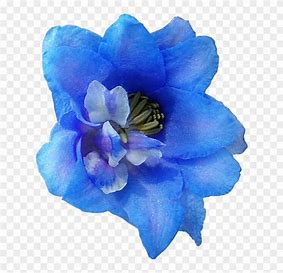 official          artificial	　    beneficial
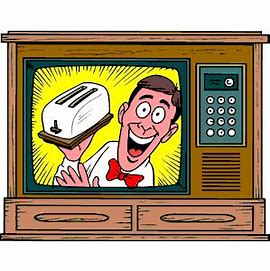 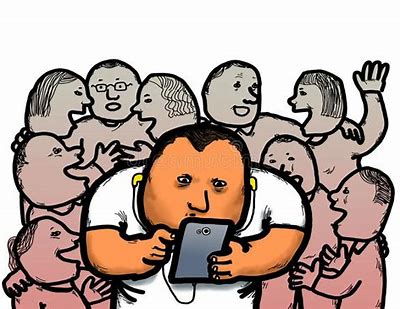 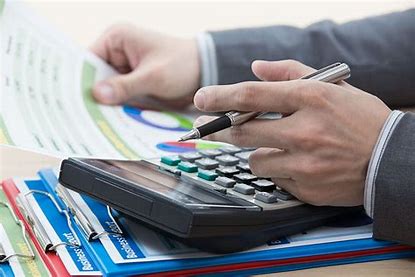 financial 	   antisocial         commercial
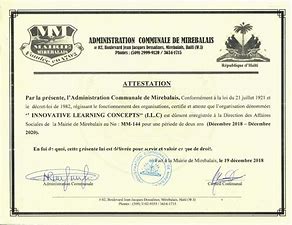 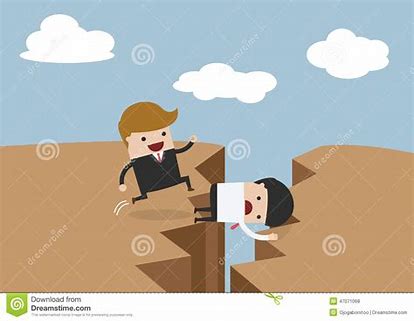 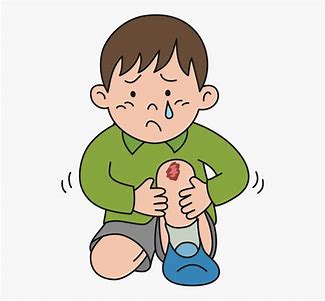 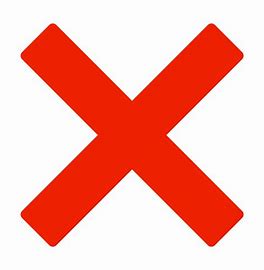 unofficial        superficial       sacrificial
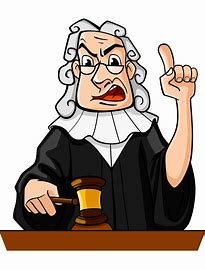 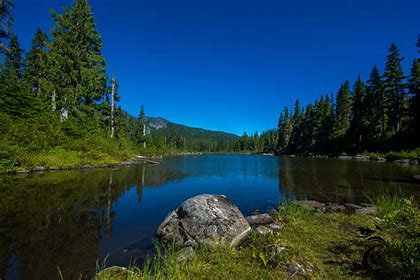 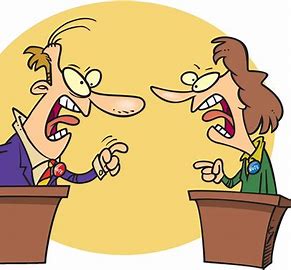 judicial	         provincial	    controversial
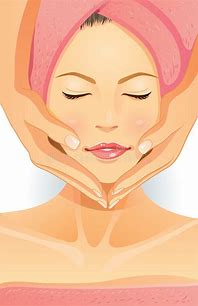 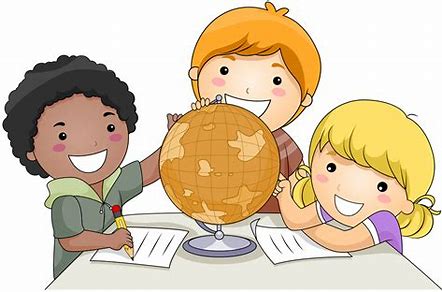 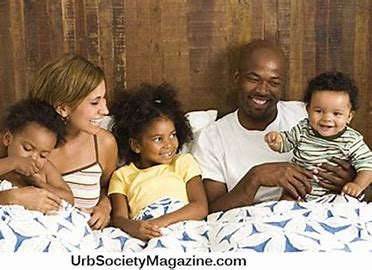 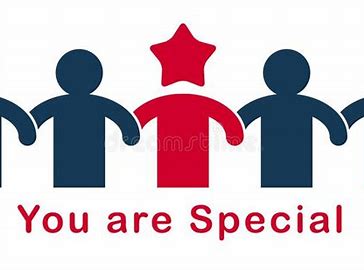 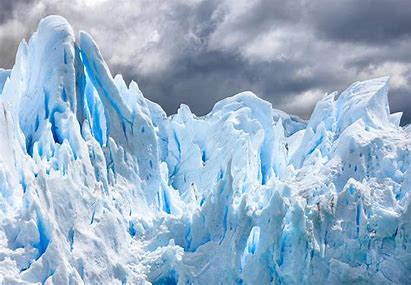 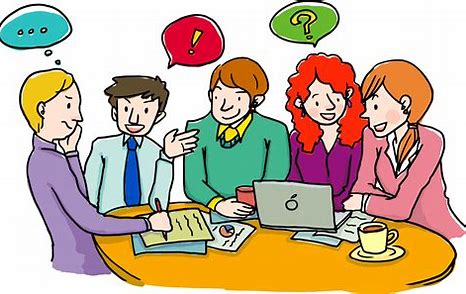 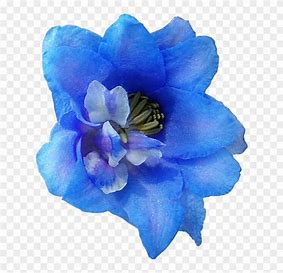 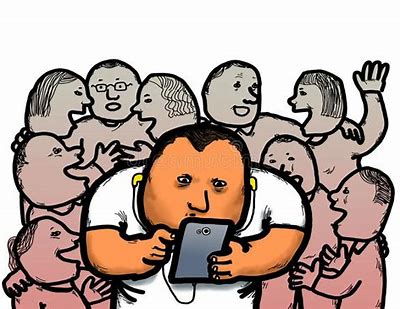 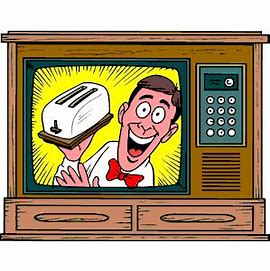 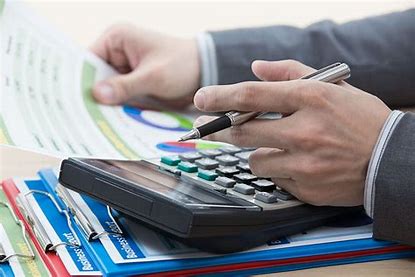 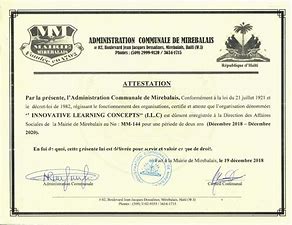 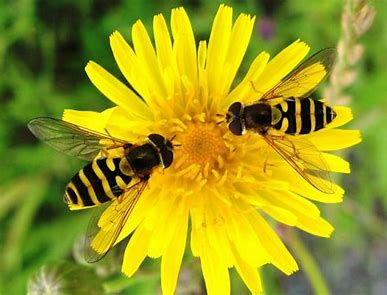 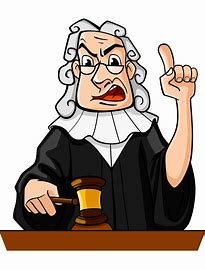 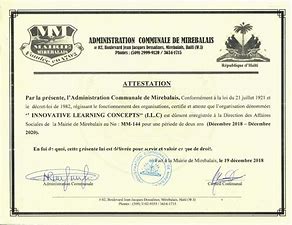 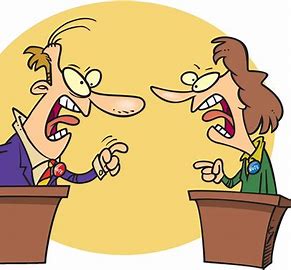 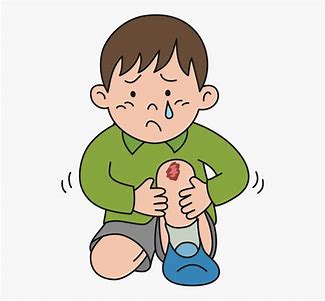 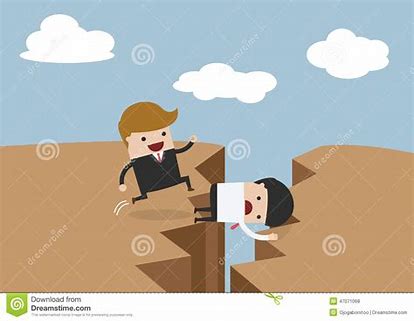 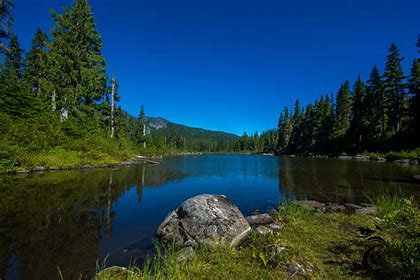 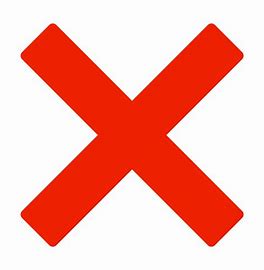 a special day
 social communication
 a YouTube commercial
 my official essay
 an antisocial person
 an artificial flower
Adjective              Adverb
 office        official             officially        
 danger      dangerous        dangerously
 caution     cautious          cautiously     
 nerves      nervous            nervously
 benefit      beneficial         beneficially
 disaster    disastrous        disastrously
 ambition   ambitious        ambitiously
 anxiety     anxious            anxiously
 finance      financial          financially
 suspicion    suspicious       suspiciously
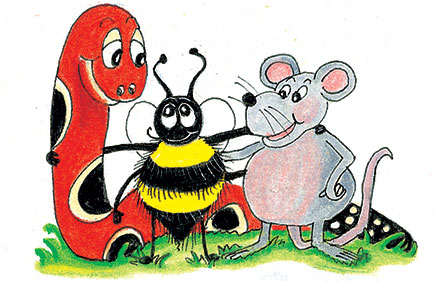 Parsing & Sentence Walls
The famous artist recently painted a controversial portrait.
Subject


 artist
  
 
 The famous
Verb


 painted
 (transitive)

 recently
Object


 portrait


 controversial
Dictation
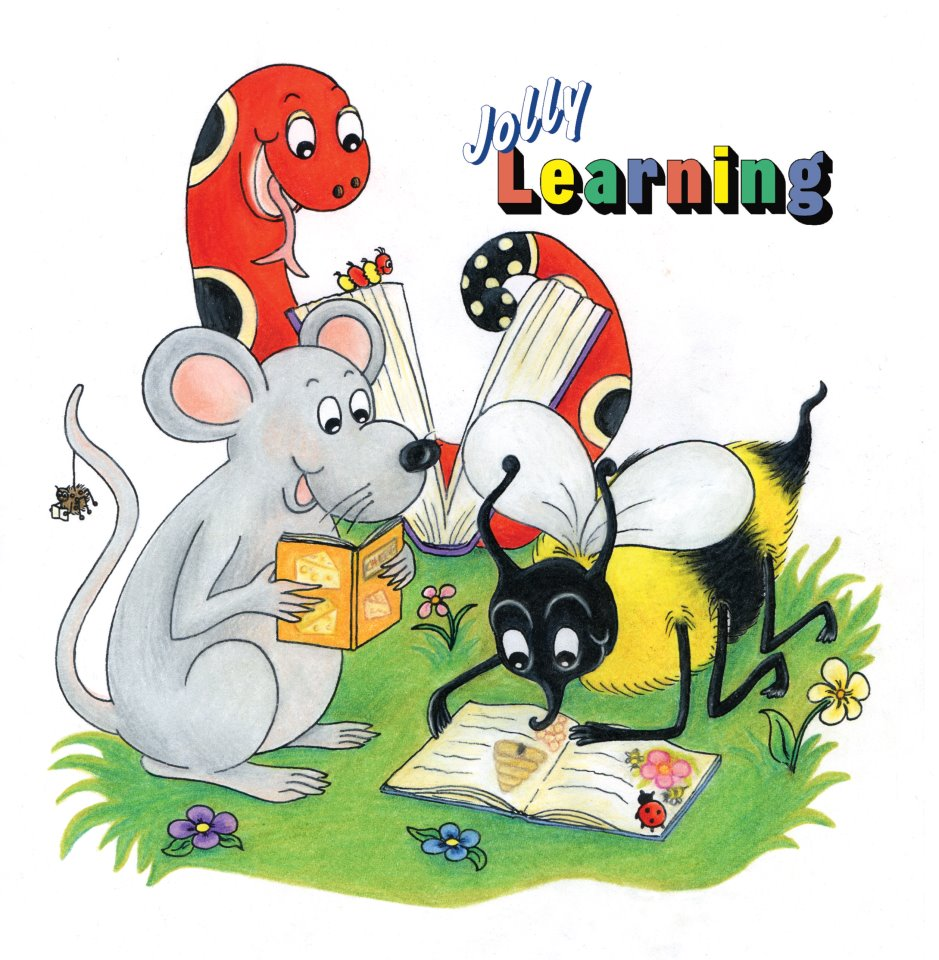 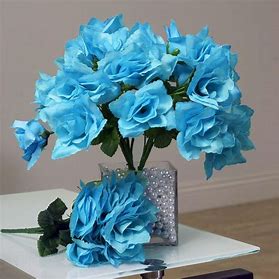 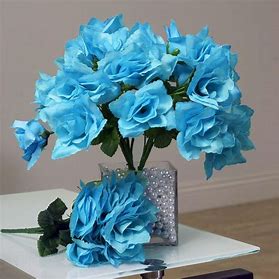 The artificial flowers were obviously not real.
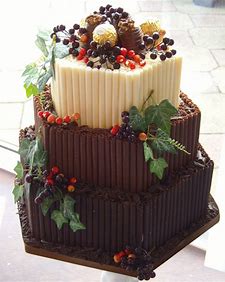 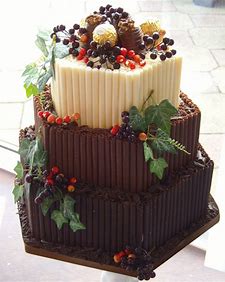 I will bake a scrumptious cake for this special occasion.
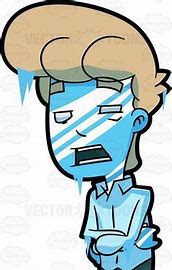 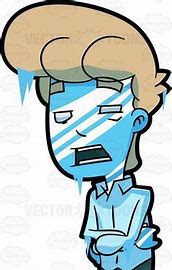 “The expression on his face was glacial!” exclaimed Jim.
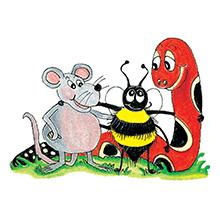 See you
 next time!